LTEL Designee Training
LAUSD
Master Plan for English Learners
Local District West
12/06/17
Objectives
Review the agreement made between LAUSD and the Office for Civil Rights
Define Long Term English Learners (LTELs) and Potential Long Term English Learners (P-LTELs)
Understand the roles and responsibilities of the LTEL Designee
Explore and use district’s monitoring tools and resources
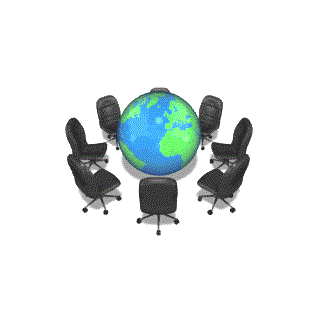 Inclusion: “Like Me”
Stand up if…
You are an EL Designee
You are an administrator
You are a Title III Coach
You are a counselor
You are a classroom teacher
You are another out of classroom support staff (Coach, coordinator, A.P., etc.)
You have taught English Learners
You learned English as a second language
You learned a second  language
You make a difference in the lives of students
Professional Reading
Meeting the Unique Needs of Long Term English Language Learners:  A Guide for Educators --“Eight Characteristics of Effective Educators”

Form quads and number off from 1 to 4 for modified jigsaw.
Number 1s will read characteristics 1 and 2 (page 24 & 25)
Number 2s will read characteristics 3 and 4 (page 25 & 26)
Number 3s will read characteristics 5 and 6 (page 27 & 28)
Number 4s will read characteristics 7 and 8 (page 28 & 29)

Be prepared to share out to your group of four and the larger group
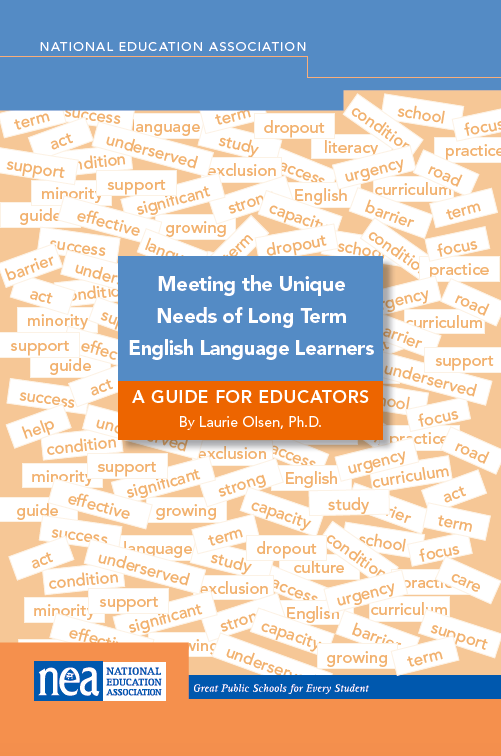 Numbered Heads Together
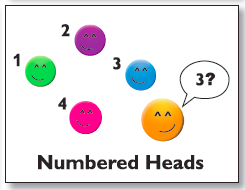 LAUSD’s definition of LTELs
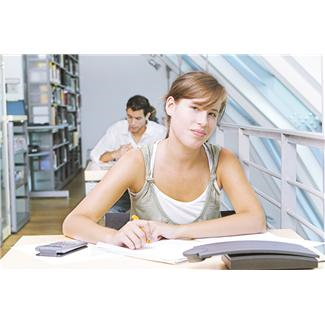 Long Term English Learners 

Before Fall, 2016:
Master Plan p. 65:  “defined in LAUSD as those EL students who have completed five full years in U.S. schools (i.e. beginning their sixth year and beyond) without meeting the criteria for reclassification.”
Fall, 2016:
EL Dashboard Job Aid:  “6th-12th grade students with more than 5.0 years as an English Learner”
LAUSD’s definition of P-LTELs
Potential Long Term English Learners 

Fall, 2016:
EL Dashboard Job Aid:  
3rd – 5th grade student with more than 4.0 years as an EL
6th – 12th grade student with 4.0-5.0 years as an EL
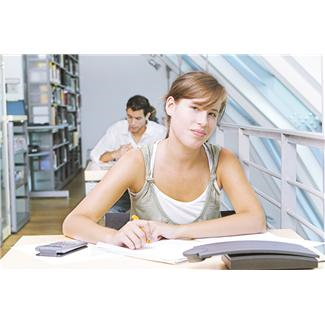 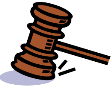 LTELs in Ed. Code
Ed. Code 313.2 (LTELs)
(a) The department shall annually ascertain the number of pupils in each school district and school, including a school that is within the jurisdiction of a county office of education and a charter school, who are, or are at risk of becoming, long-term English learners…
CDE defines LTELs as having been an English Learner for more than six years.
LTELs with IEPs (same for P-LTELs)
LTEL students with disabilities who have an IEP need to have their progress monitored on a consistent and timely basis
The IEP Team will monitoring the LTEL students’ progress
The LTEL Student Goal Sheet will not be considered necessary documentation for any LTEL who currently has an IEP
The IEP case manager may consult with the LTEL Designee
Note: Because students with 504 plans do not have IEPs,  LTEL Designee will monitor LTEL students with 504 plans.
BUL-6266.0 LTEL Policy
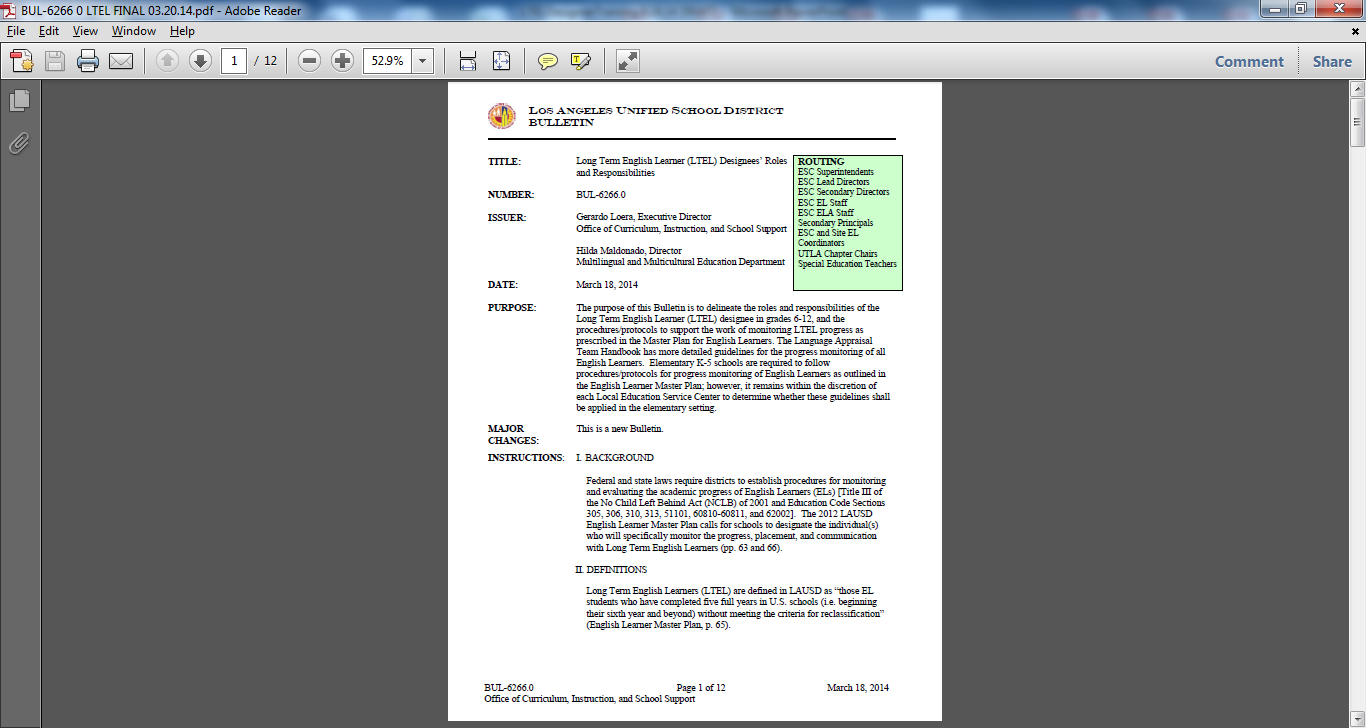 Local District West Data
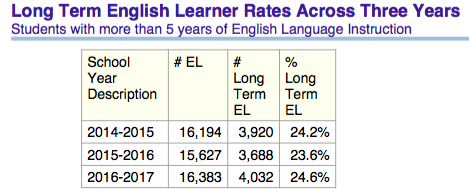 Table Talk
How many LTELs or P-LTELs are at your site?
What patterns do you see?
How has your school addressed some these issues?
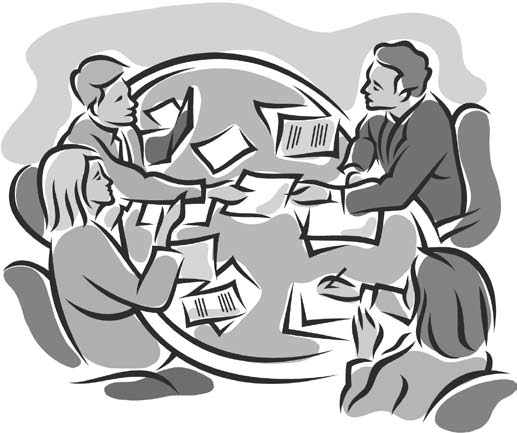 [Speaker Notes: Be aware of accepting approximation of numbers based on MiSiS concerns.]
Master Plan
Part of the U.S. Department of Education’s Office for Civil Rights agreement (October 2011)
Board Approved in June 2012
Stakeholder groups involved: 
AALA, UTLA, Parents, Experts, Consultants
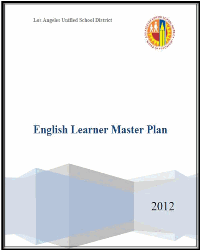 Note:  Master Plan is currently being revised this year
Master Plan
Page 63 (Middle Schools)
Page 66 (High Schools)
“All middle school LTELs are designated a specific counselor, teacher specialist or faculty member to monitor their language status, test, goals for meeting grade level standards and reclassification.  All LTELs and their parents meet at least twice yearly with the designated faculty member to review current language status, program placement, test results and goals for attaining reclassification criteria and accelerated academic progress targets.”
“All LTELs in grades 9-12 are designated a counselor, teacher specialist or faculty member to monitor their language status, test, goals for meeting grade level standards and reclassification.  All LTEL students and their parents meet at least twice yearly with this designated faculty member to review current language status, program placement, test results and goals for attaining reclassification criteria and accelerated academic progress targets.”
LD West:  
     In elementary schools, all 4th and 5th grade P-LTELs are designated a specific teacher or faculty member to monitor their language status, test, goals for meeting grade level standards and reclassification.  All P-LTELs and their parents meet at least once yearly with the designated faculty member to review current language status, program placement, test results and goals for attaining reclassification criteria and accelerated academic progress targets.
LD West:  
     All elementary school LTELs are designated a specific teacher or faculty member to monitor their language status, test, goals for meeting grade level standards and reclassification.  All LTELs and their parents meet at least twice yearly with the designated faculty member to review current language status, program placement, test results and goals for attaining reclassification criteria and accelerated academic progress targets.
Reclassification Challenge
Grab your phone…Get up...Get into groups of three...Decide on a group name...Go to kahoot.it
Reclassification of Eligible Students BUL-5619.4
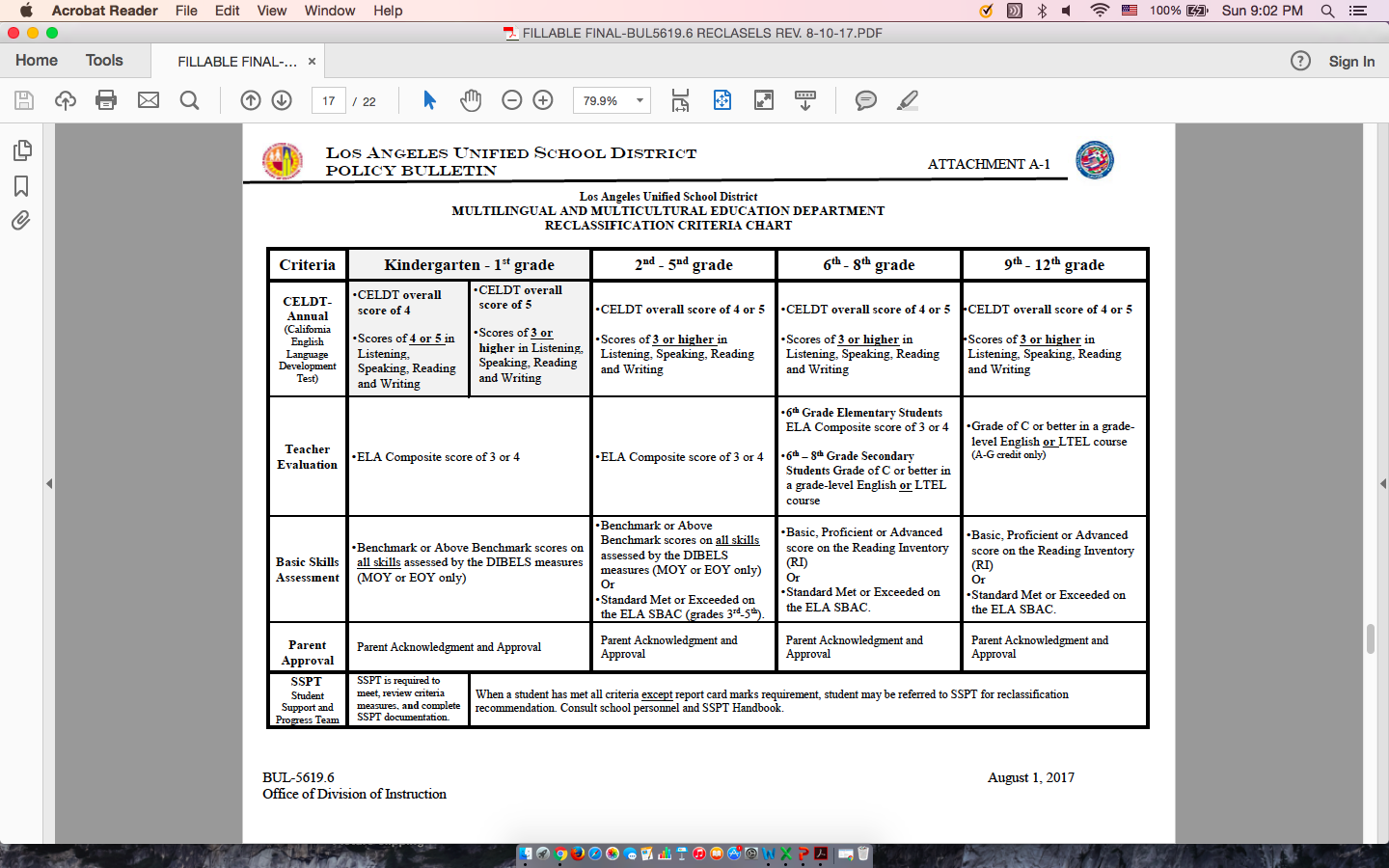 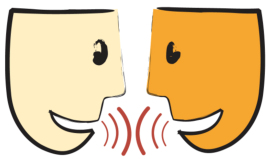 A B Share
LTEL Designee Roles & Responsibilities
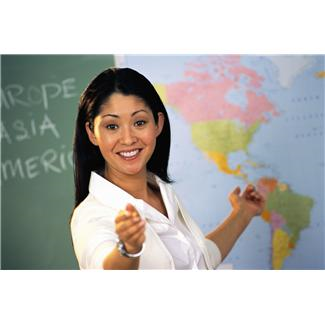 Monitors each LTEL’s/P-LTEL’s:
Language status
Test results
Goals for meeting grade level standards
Progress towards reclassification
Meet with students and parents twice a year for LTELs and once a year for P-LTELs in 4th and 5th grade:
Language status
Program placement
Test results
Goals for attaining reclassification criteria and accelerate academic progress targets
LTEL Designee will be a standing member of the Student Support & Progress Team (SSPT)
Maintain documentation of the individual conferences and meetings
[Speaker Notes: Notes for Presenter:
Language status = language classification (LEP) for five years or more, English Learners (EL), Long Term English Learners (LTEL)
Test results = CELDT, CST, CMA, LPA, CAHSEE
Goals for meeting grade level standards/academic progress targets = grading, portfolios, benchmarks (proficiency rates, minimum progress expectations, etc.)
Progress toward reclassification = reclassification criteria
Program Placement = Structured English Immersion (EI), SI (Special Ed. SEI), Mainstream, Dual Language (DL), Waiver to Basic (WB), P/PRP (Preparing to Reclassify), Sheltered (SH)]
Tools  for Monitoring LTEL Data
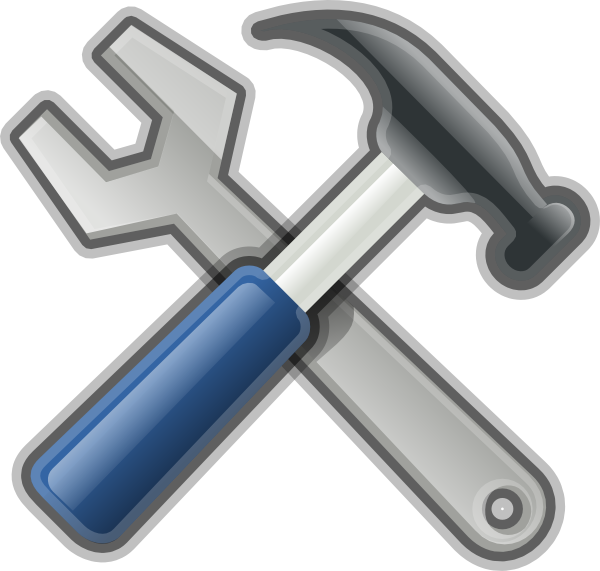 EL Dashboard
Accessing language status, test results, program placement, progress toward reclassification
Go to mmed.lausd.netto access the EL Dashboard or go to focus.lausd.net.Principals, EL Designees andTitle III Coaches have access to the EL Dashboard.
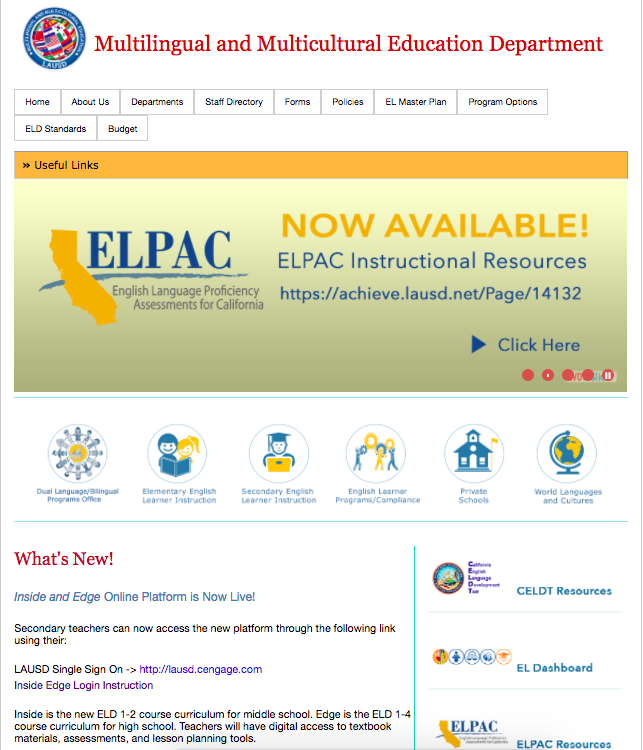 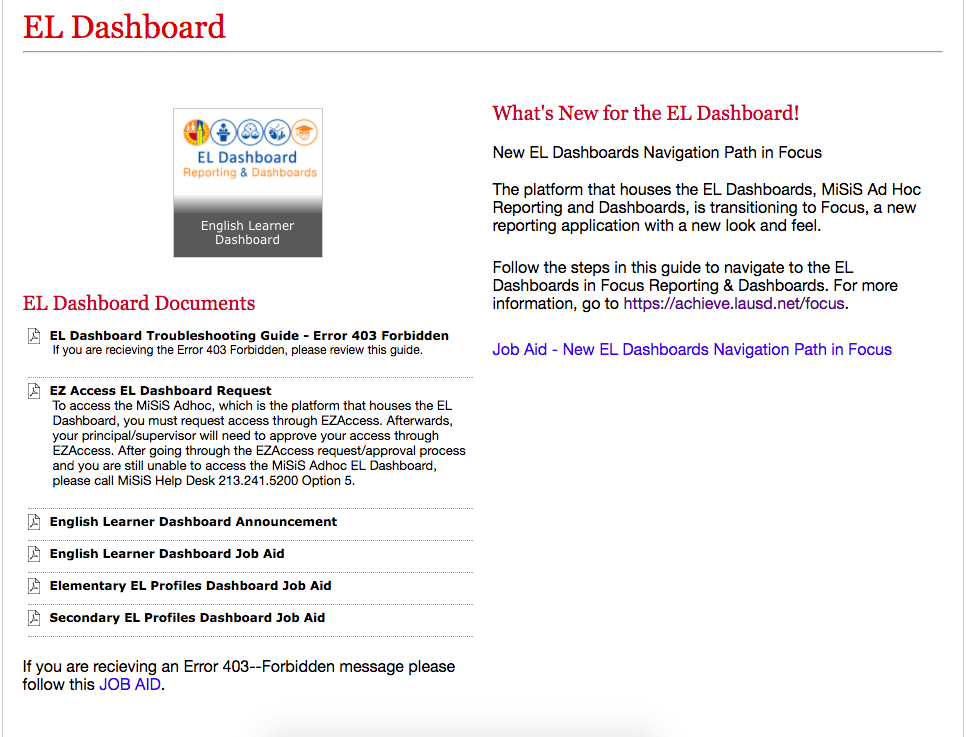 If you are going through mmed.lausd.net, click on English Learner Dashboard and log in to access your school’s EL Dashboard.
focus.lausd.net
Click on the MMED tile at the bottom of the screen.
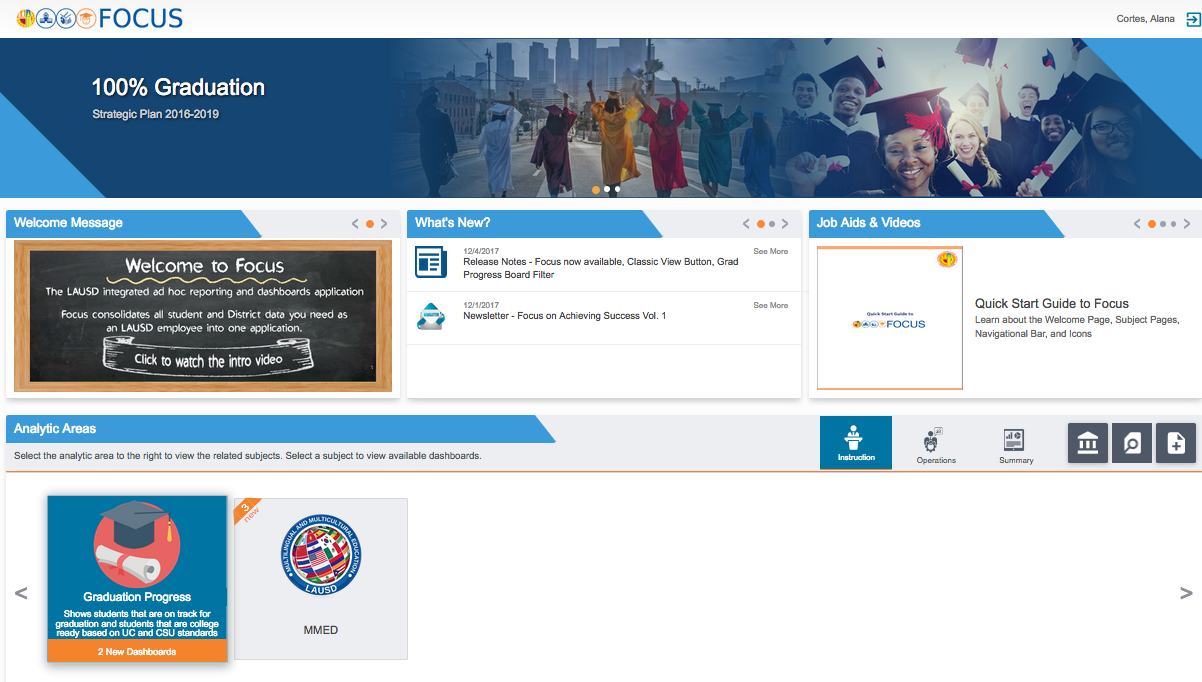 Click on MMED Tile
[Speaker Notes: 2 minutes]
Data Changes on the EL Dashboard!!!
Click on the “MMED Dashboard Home” in the “Operational Dashboards” at the bottom of the screen.
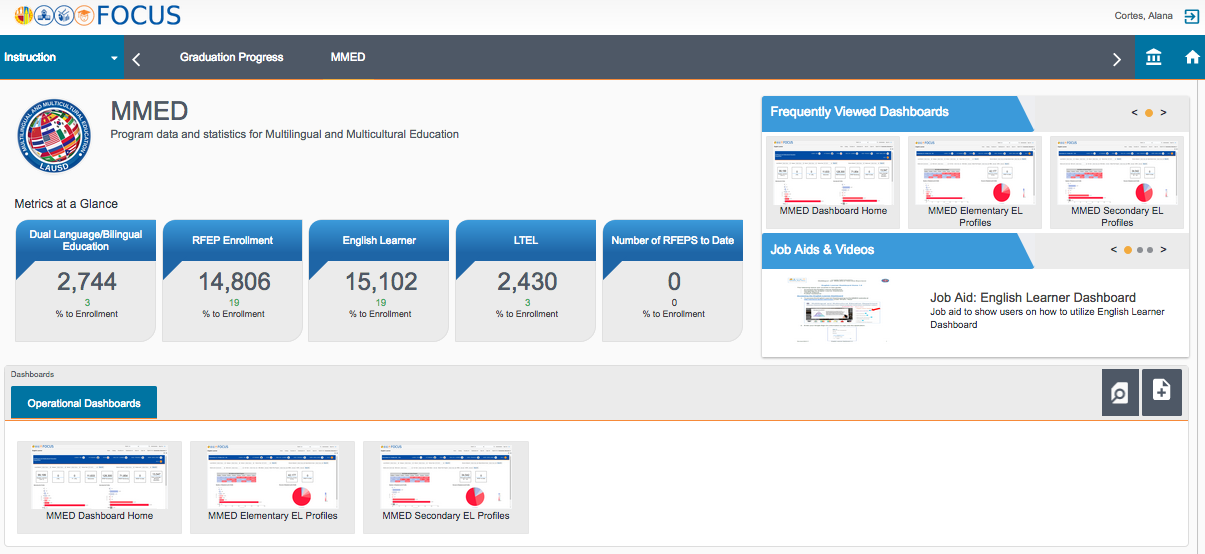 Click on MMED Dashboard Home
[Speaker Notes: 1 minute]
According to the EL Dashboard:

How many LTELs do you have?
How many P-LTELs do you have?
Access Your School’s EL Profiles
Hover over  “English Learner” in the bar at the top.

Click on “Elementary EL Profiles” (for 2nd – 5th grade ELs) or ” Secondary EL Profiles” (for 6th-12th grade ELs).
EL Dashboard
EL Profiles
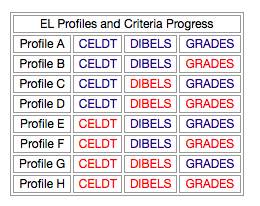 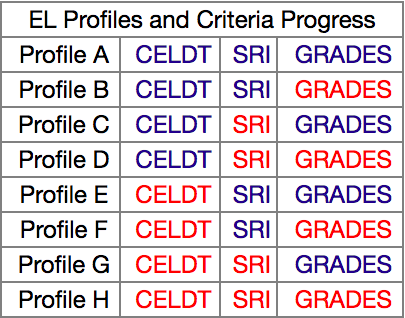 Elementary Profile C Roster
[Speaker Notes: Update profile c screen shot (sbac)]
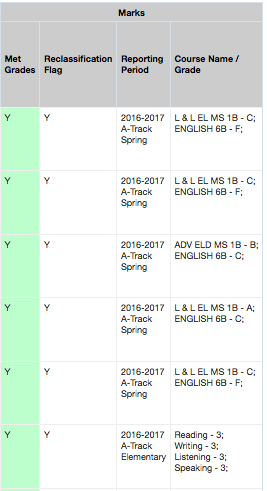 Secondary Profile C Roster
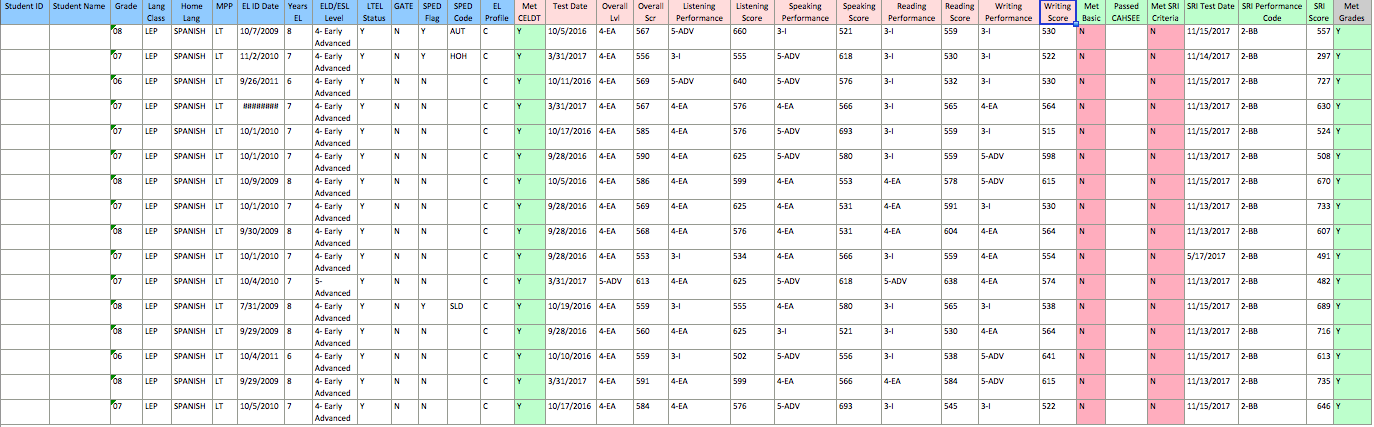 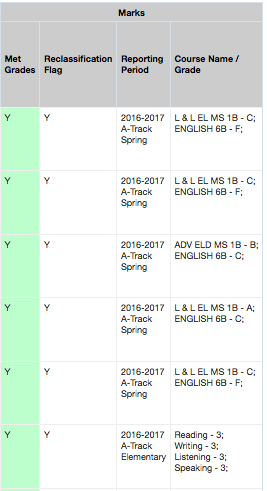 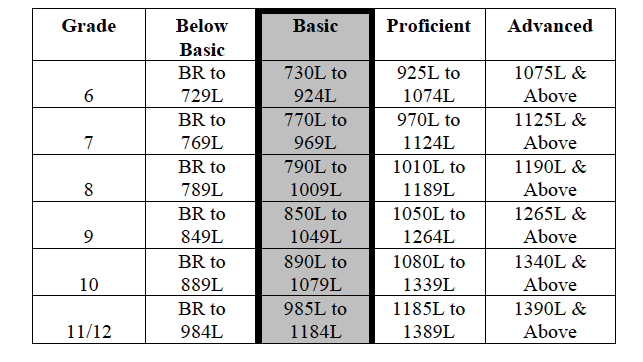 My IntegratedStudent Information System (MiSiS)
Language status, test results, program placement
MiSiS: EL Rosters
Reports
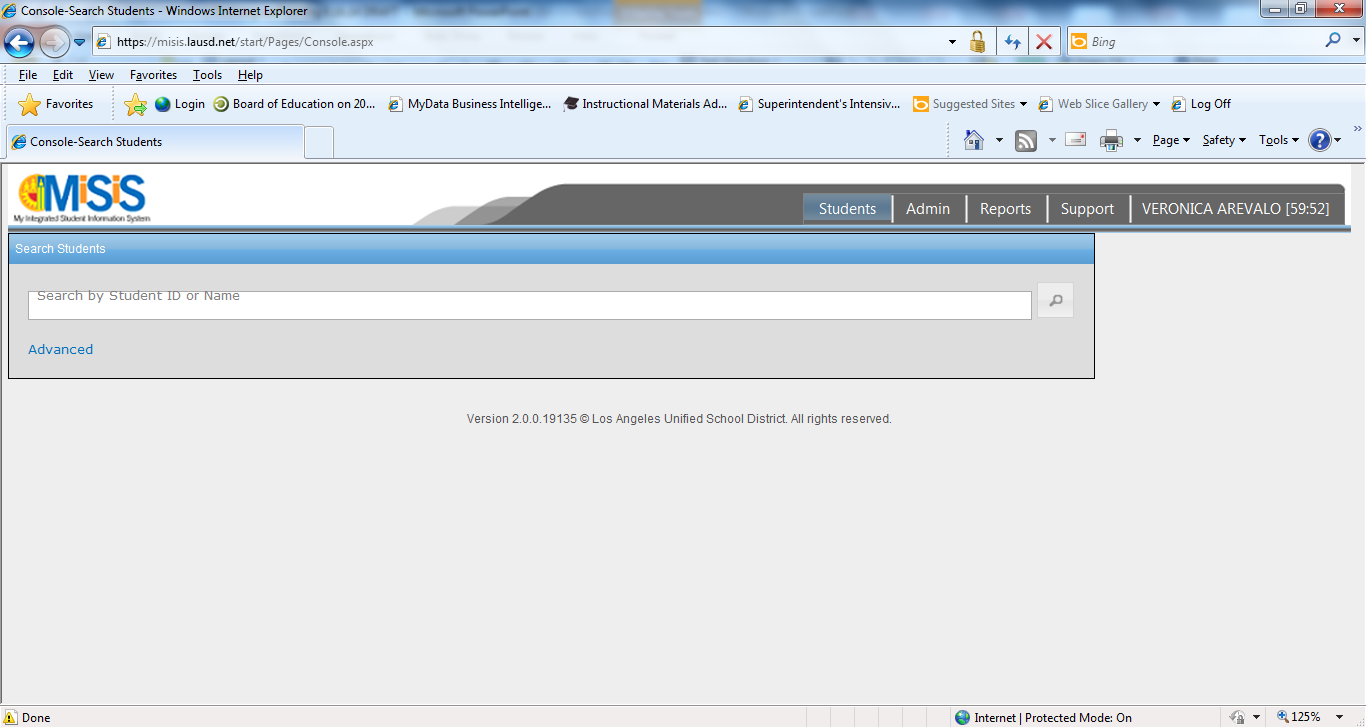 MiSiS: English Learner Rosters
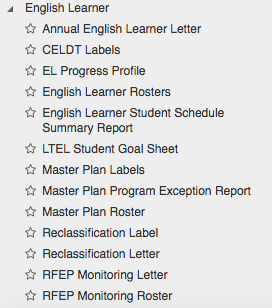 English Learner:
English Learner Rosters
MiSiS: EL Rosters
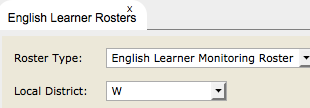 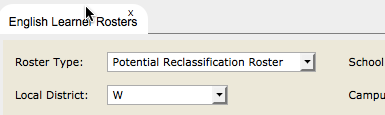 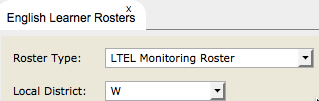 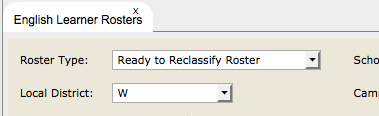 Select Roster
LTEL Monitoring Roster
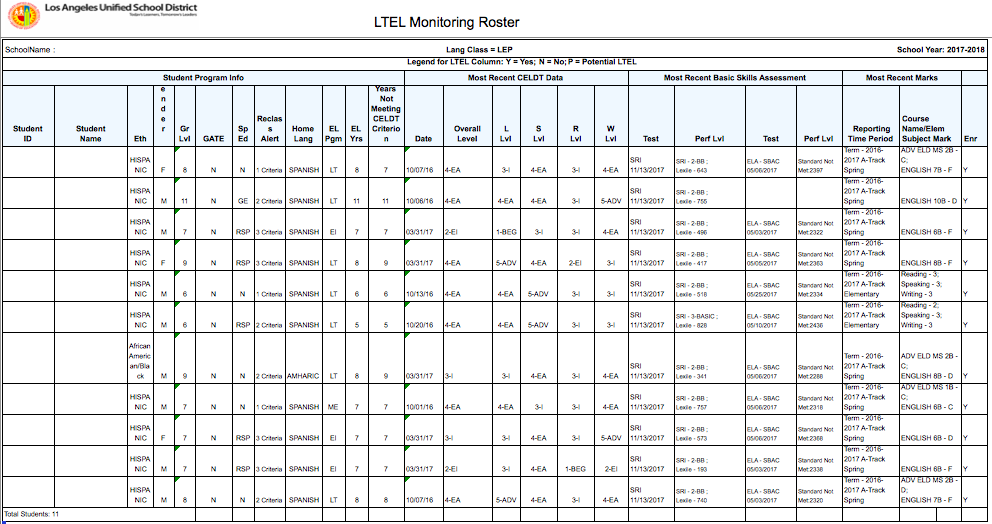 [Speaker Notes: Check and possibly update slide]
LTEL Monitoring Roster-Secondary
LTEL Monitoring Roster-Elementary
Guided Practice
Look at your sample LTEL Monitoring Roster
Which students would you highlight?  Why?
Discuss with an elbow partner.
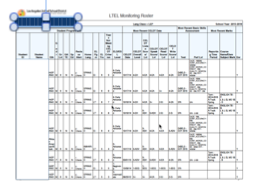 Handout: Back to Back (Elementary/Secondary)
Accessing ELD Progress Profile         in MiSiS
MiSiS: Accessing EL Progress Profile
Reports
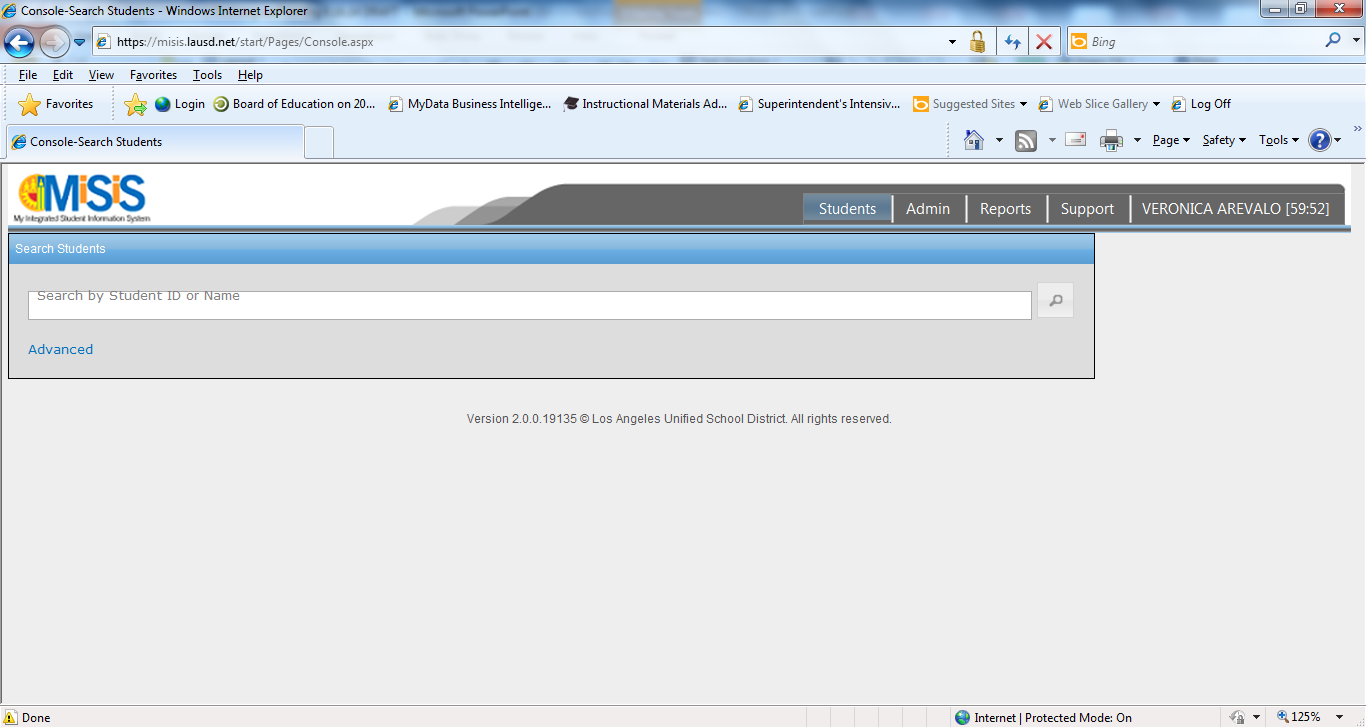 MiSiS: EL Progress Profile
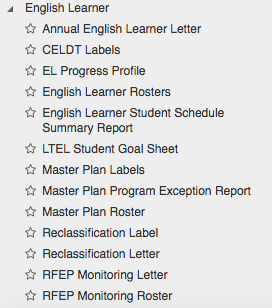 English Learner:
EL Progress Profile
Accessing EL Progress Profile
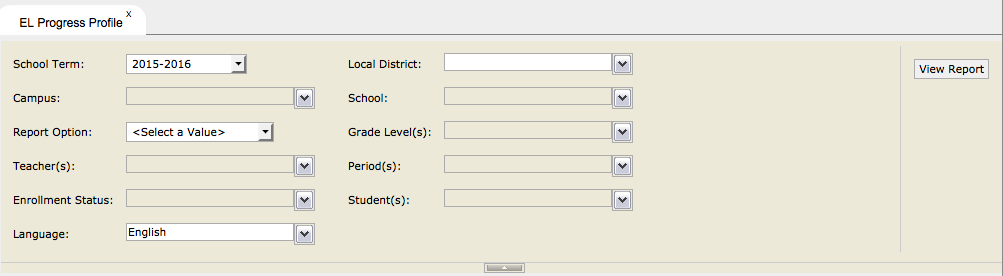 Select parameters
& click view
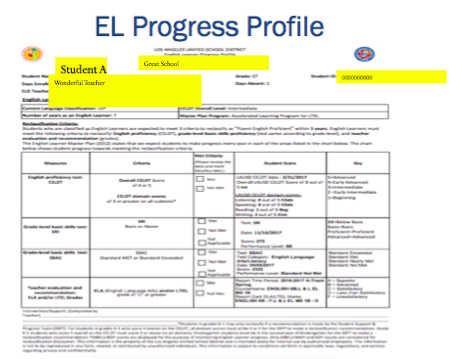 Accessing LTEL Student Goal Sheetin MiSiS
MiSiS: LTEL Student Goal Sheet
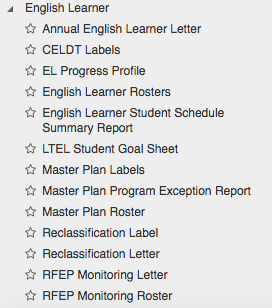 English Learner:
LTEL Student Goal Sheet
LTEL Student Goal Sheet Elementary (6th Grade) and Secondary (6th-12th Grade)
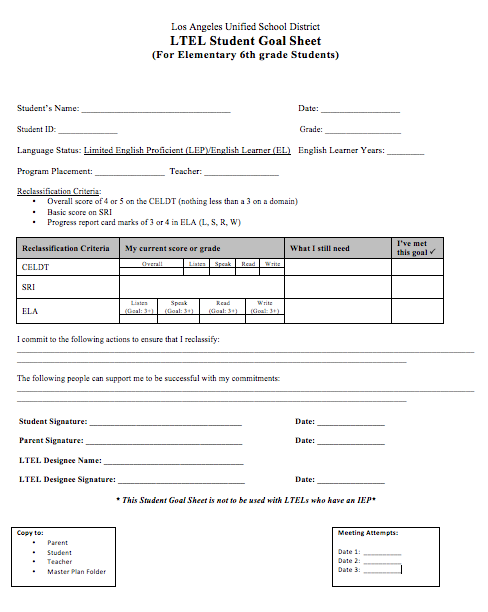 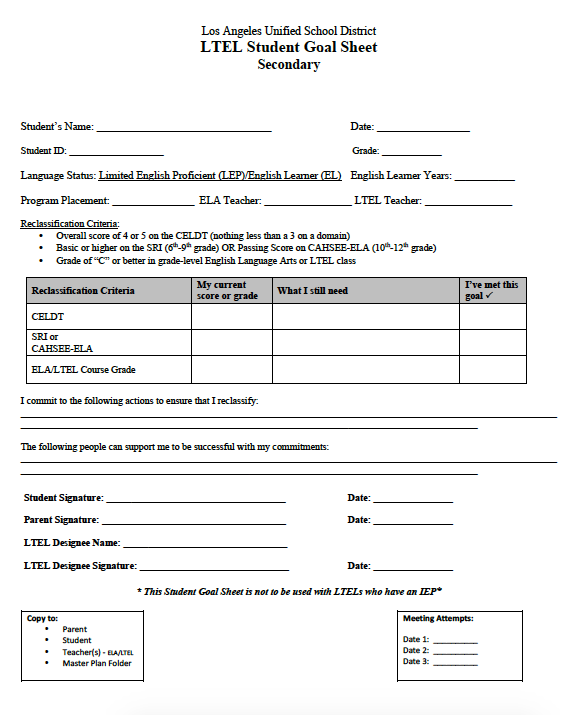 LTEL and P-LTEL Student-Parent Conference
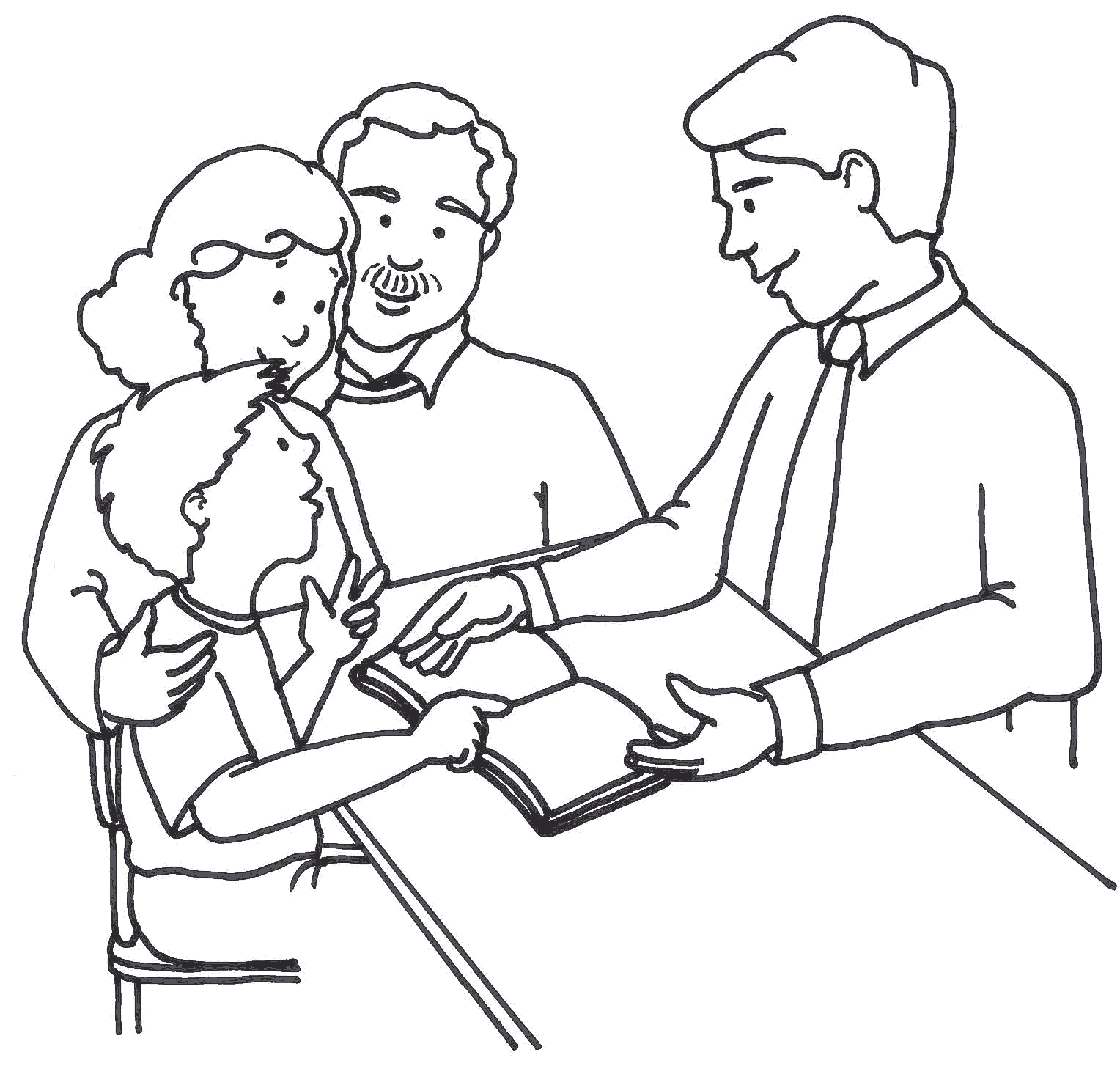 Preparing for the parent/student conference
Meet with LTEL students and parents twice a year (6th-12th) or P-LTEL students and parents once a year (4th – 5th )        to review:
Language status
Program placement
Test results
Goals for attaining reclassification criteria and accelerate academic progress targets
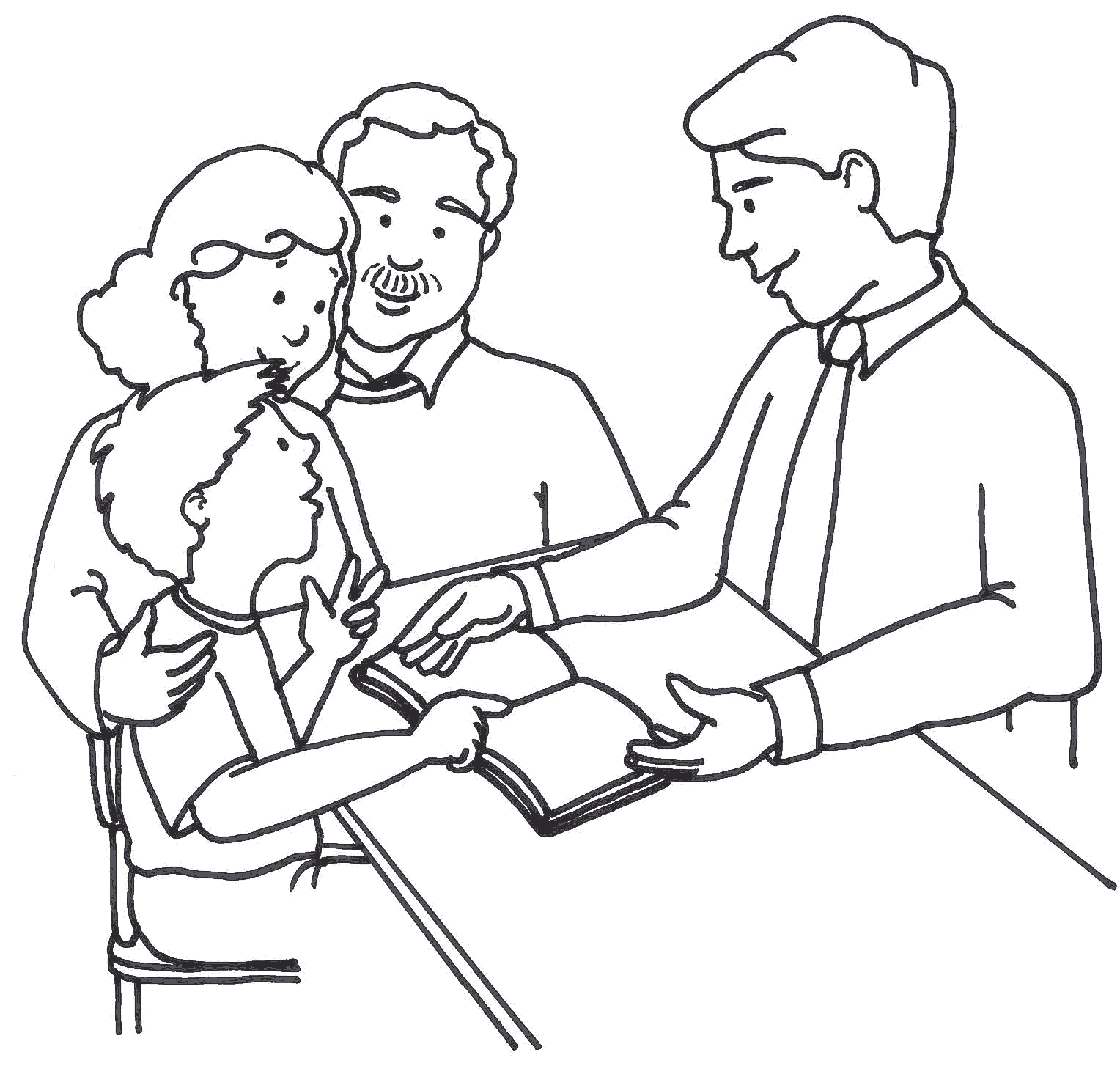 Conference Practice
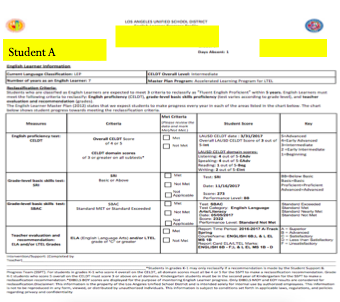 What information would you pull from the EL Progress Profile to share with students and parents?
What would you say?
Practice with a partner
Share out
LTEL and P-LTEL Student-Parent Meetings
In the event that a parent does not attend a meeting, schools should document a minimum of 3 attempts using at least 2 different methods.
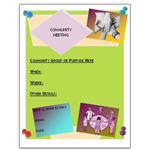 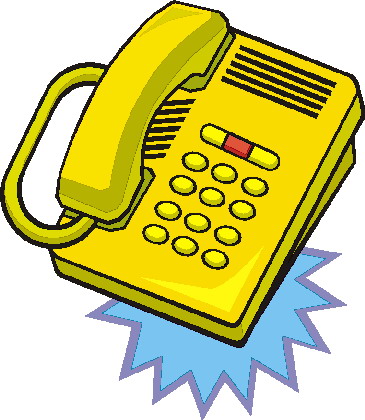 Table Talk
What are existing structures at your school site you could optimize to support the LTEL/P-LTEL parent/student meetings?
What are some other structures you could put in place to facilitate these meetings?
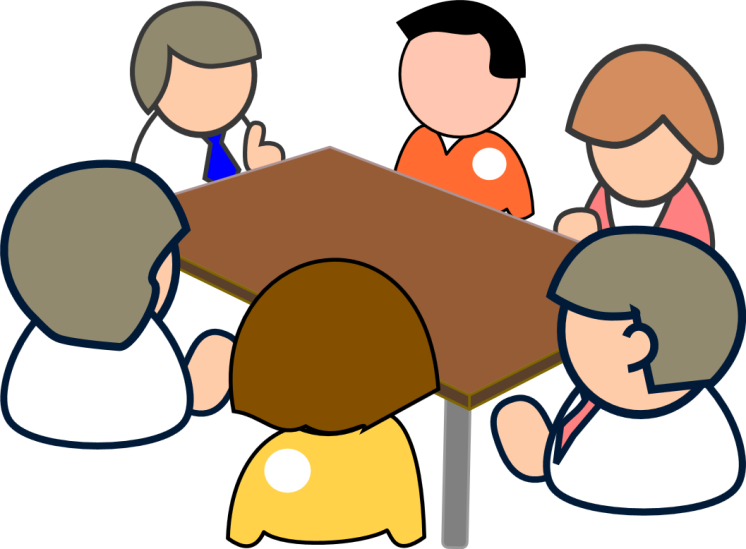 BUL-6266.0 LTEL Designees’ Roles and Responsibilities
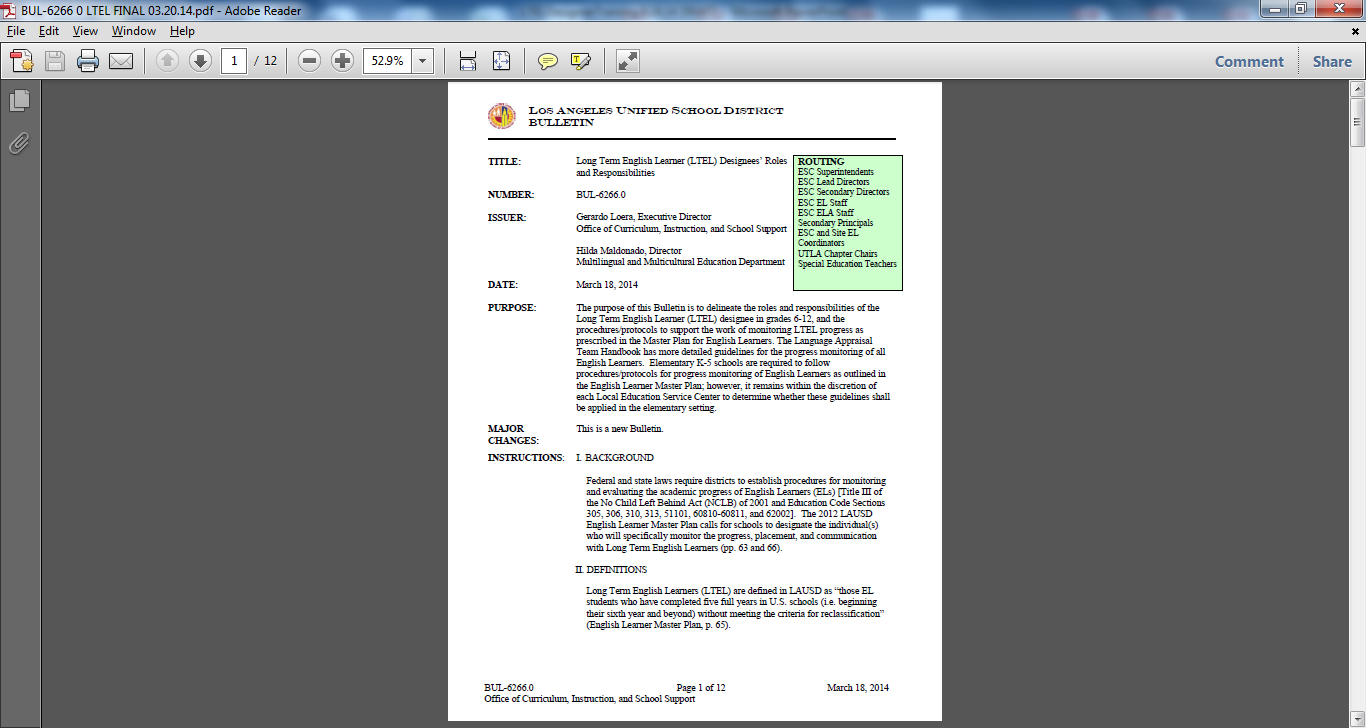 Roles and Responsibilities
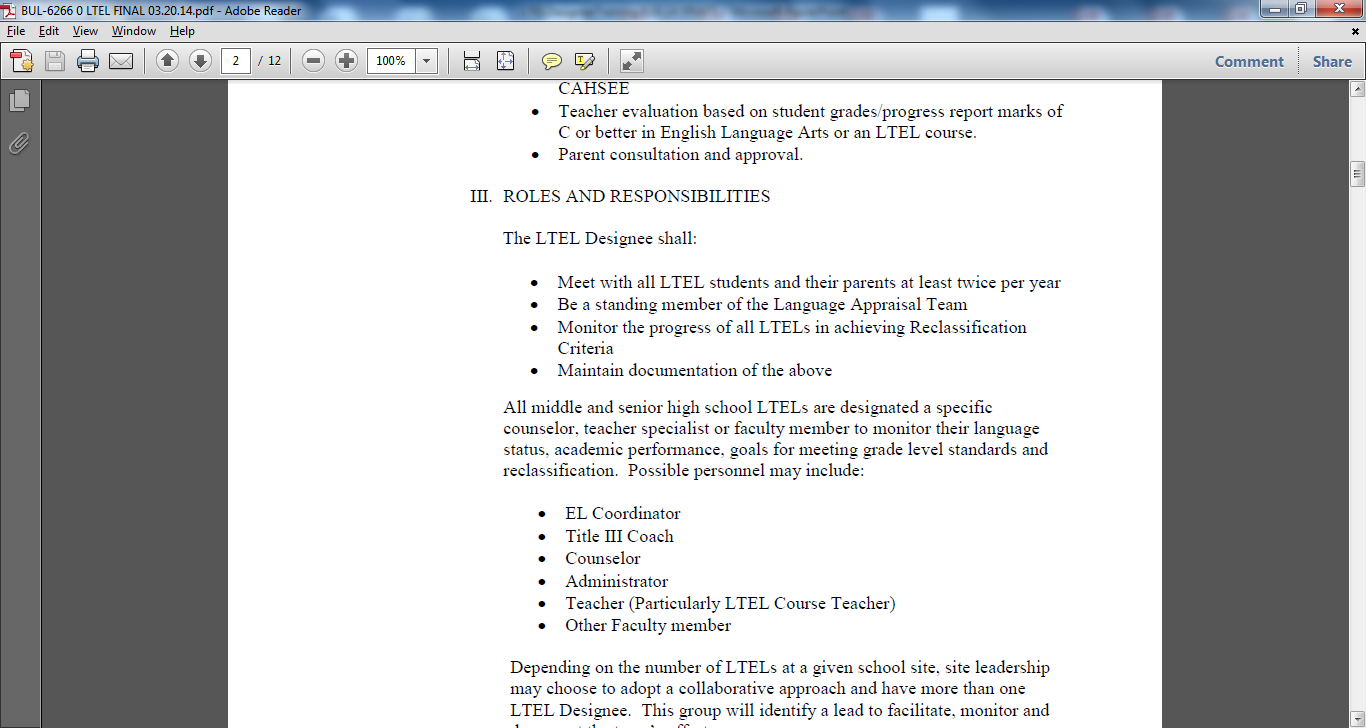 Documentation: LTEL Designee Form
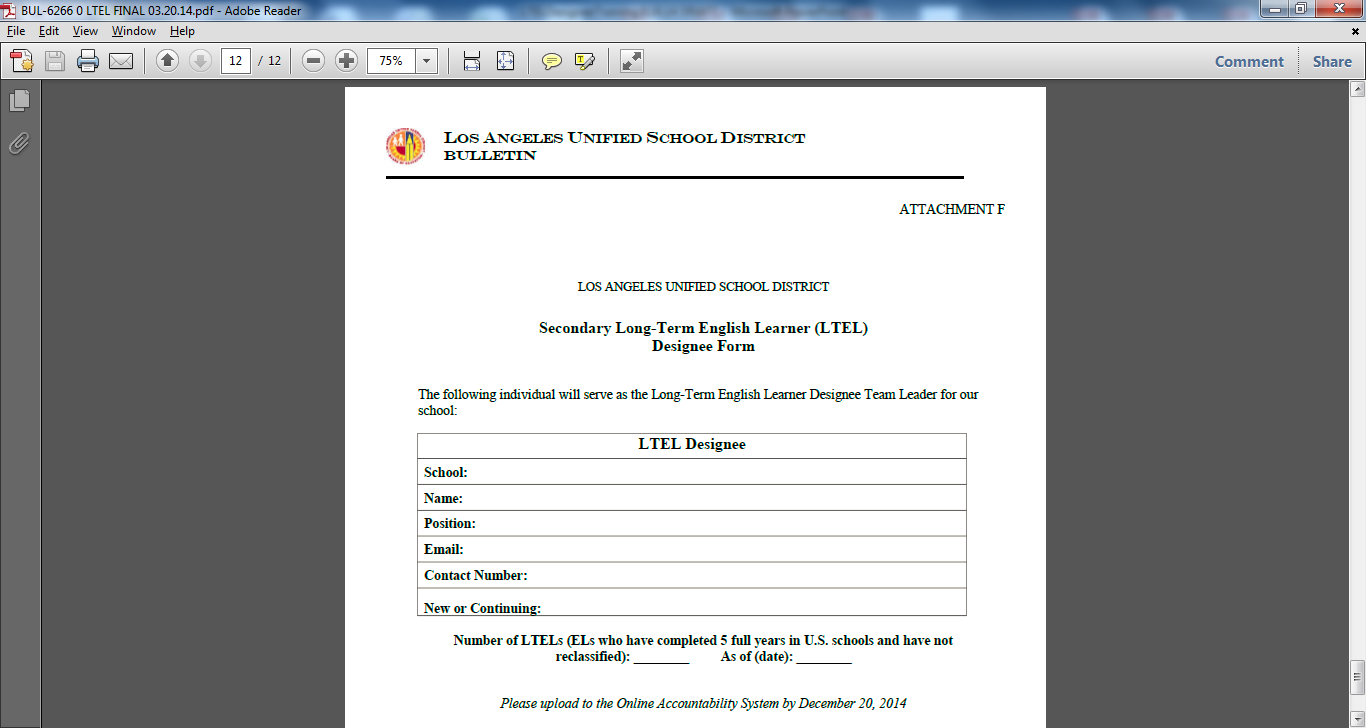 Documentation:     LTEL Student Goal Sheet     Elementary and Secondary from MiSiS
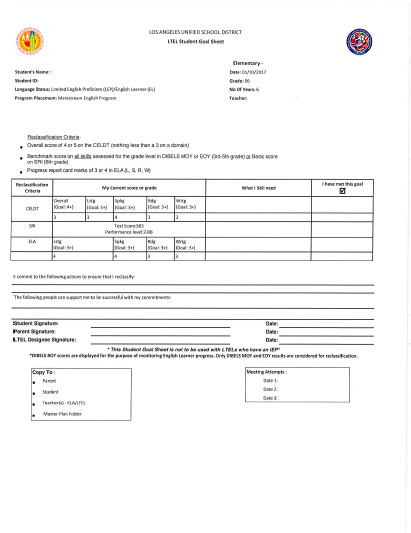 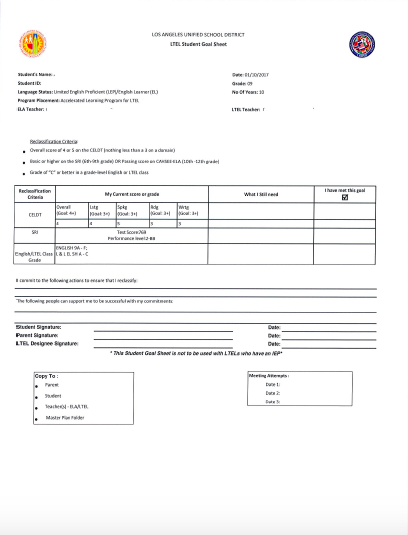 Documentation:      LD West P-LTEL Student Goal Sheet Elementary
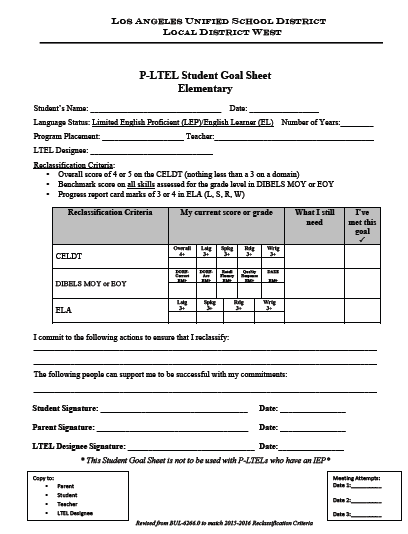 Documentation: Meeting Log
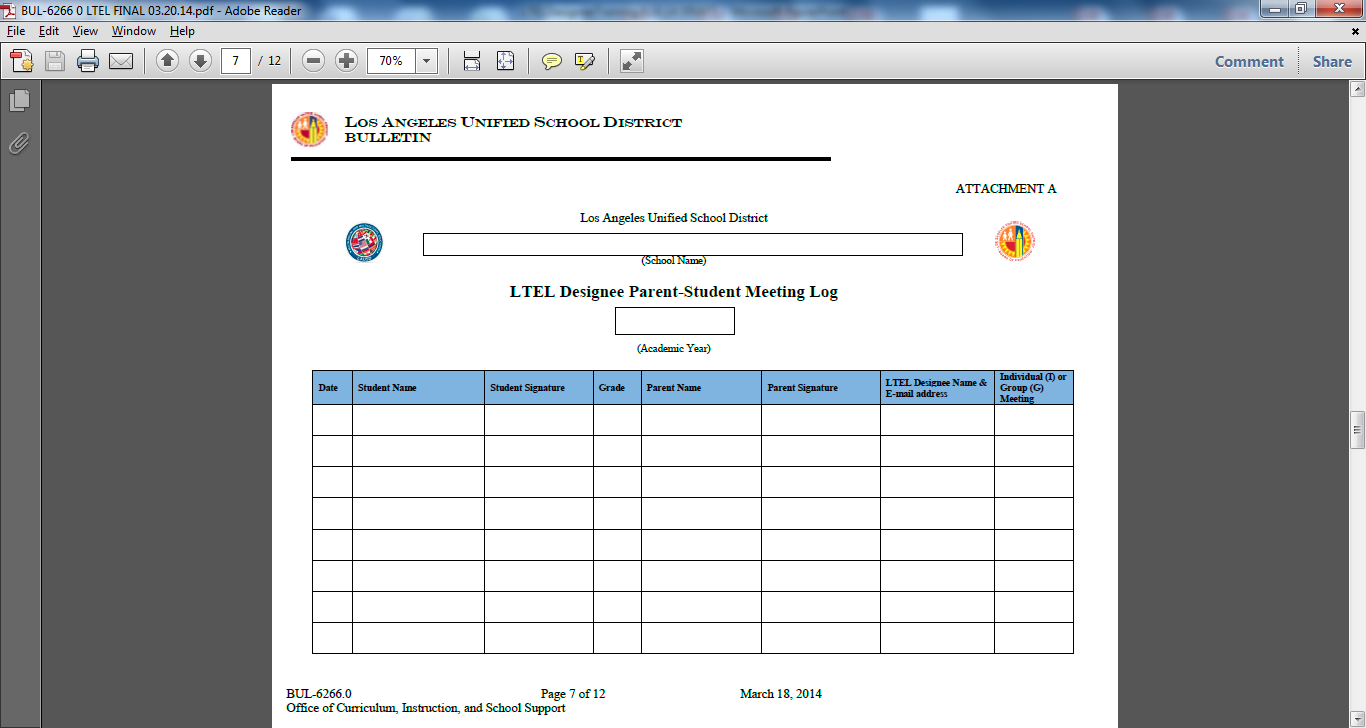 Instructional Online Accountability System
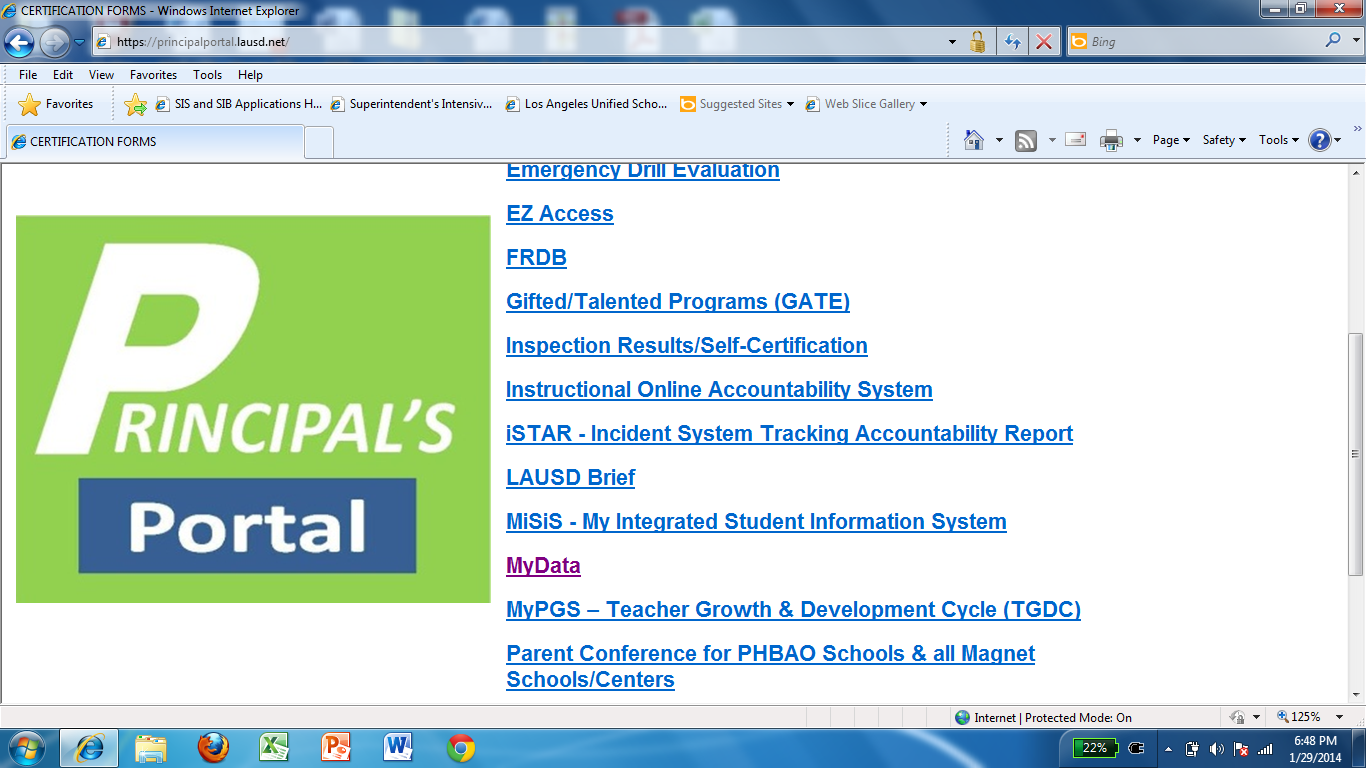 Certification:
OCT -LTEL Designee Form 
JAN –Monitor LTEL Student Progress-Parent Meeting #1
APRIL –Monitor LTEL Student Progress -Parent Meeting #2 
Upload:
LTEL Designee Form
Annotated LTEL Monitoring Roster that identifies all LTELs*
Meeting announcement sent to parents
2-3 completed and signed  LTEL Student Goal Sheets*
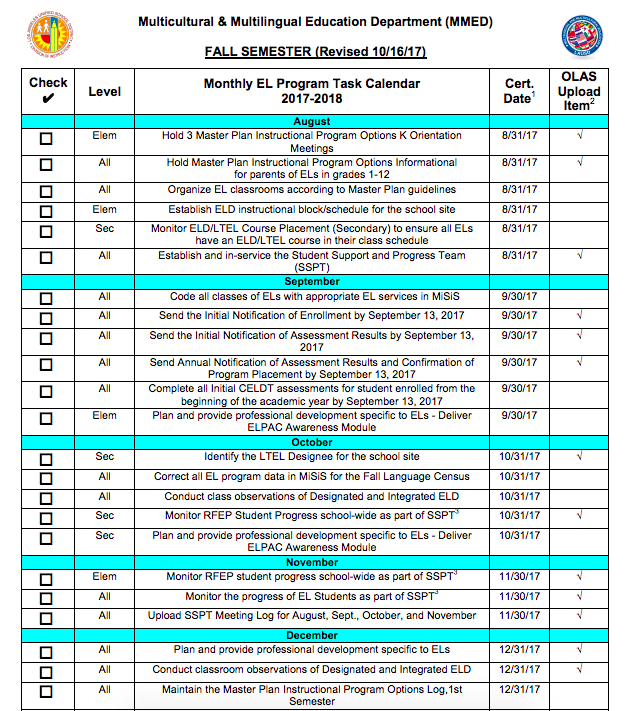 *White out or black out student names
2017-18 Goals
Monitor all LTELs or 4th and 5th Grade P-LTELs without an IEP
All LTEL students and their parents will meet twice with the LTEL Designee (LTELs without an IEP)
All 4th and 5th Grade P-LTEL students and their parents will meet once with the LTEL Designee (P-LTELs without an IEP
LTEL Designee must be an active participant of the SSPT Meetings
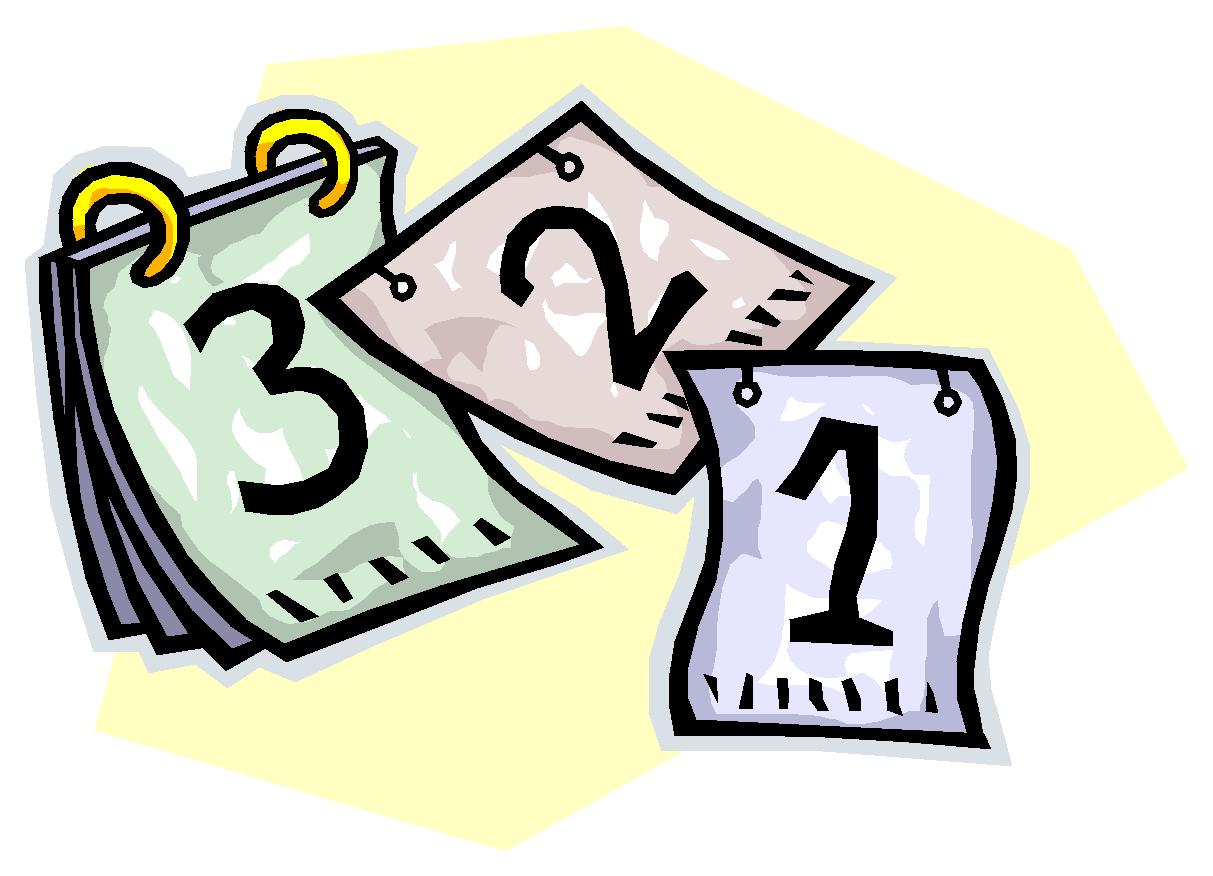 Objectives
Review the agreement made between LAUSD and the Office for Civil Rights
Define Long Term English Learners (LTELs) and Potential Long Term English Learners (P-LTELs)
Understand the roles and responsibilities of the LTEL Designee
Explore and use district’s monitoring tools and resources
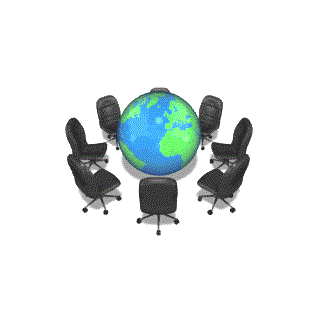